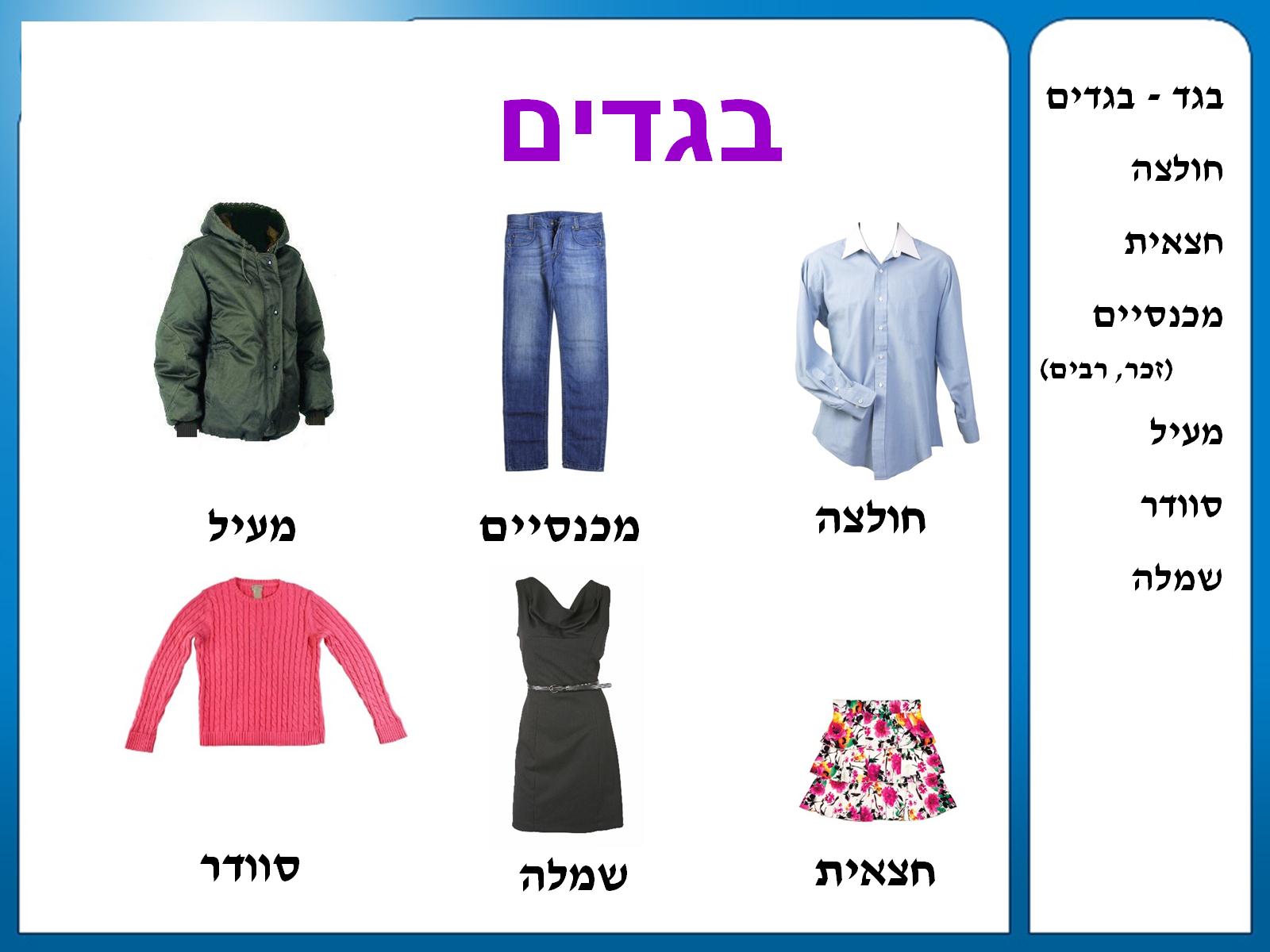 בגדים
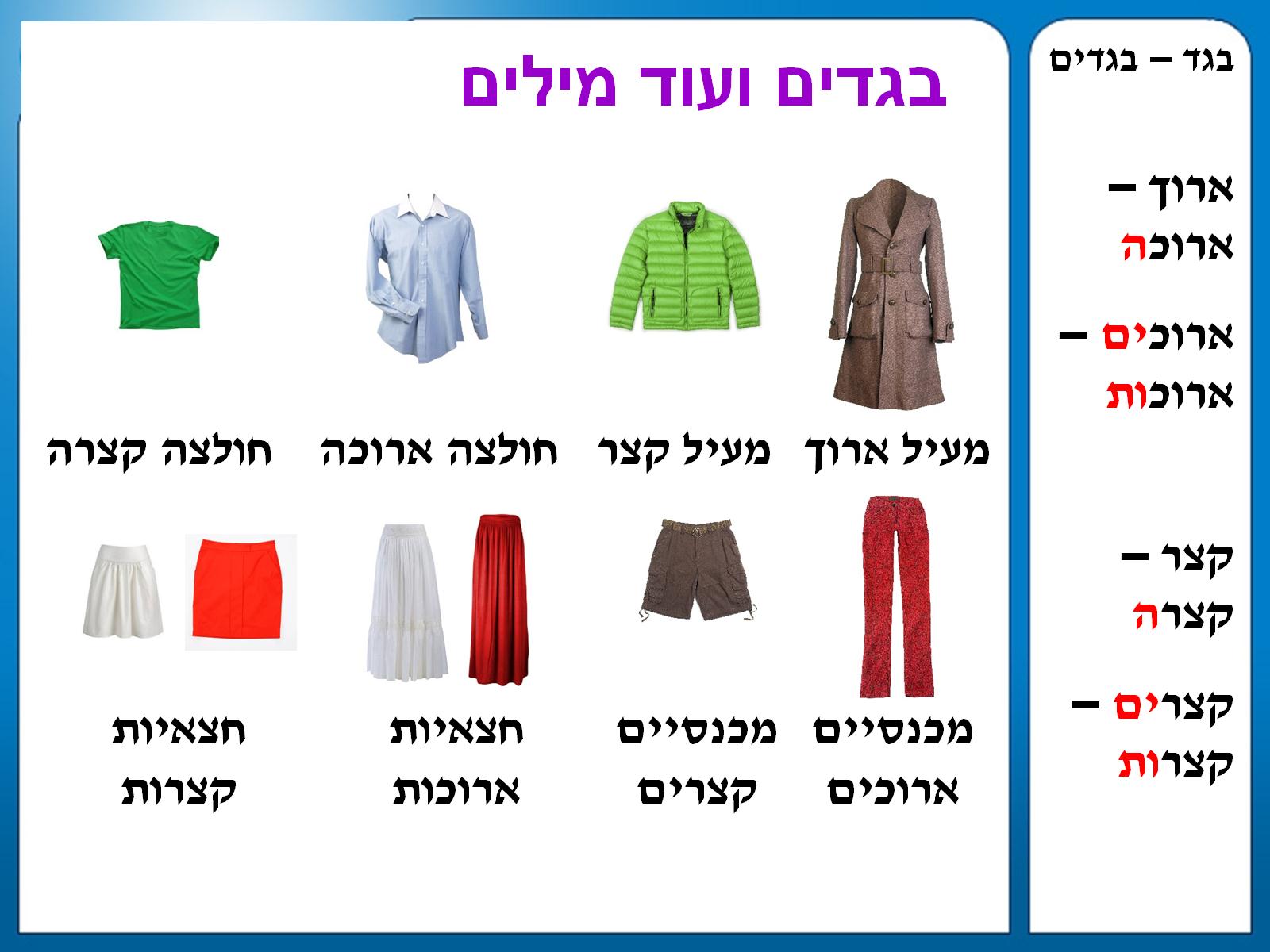 בגדים ועוד מילים
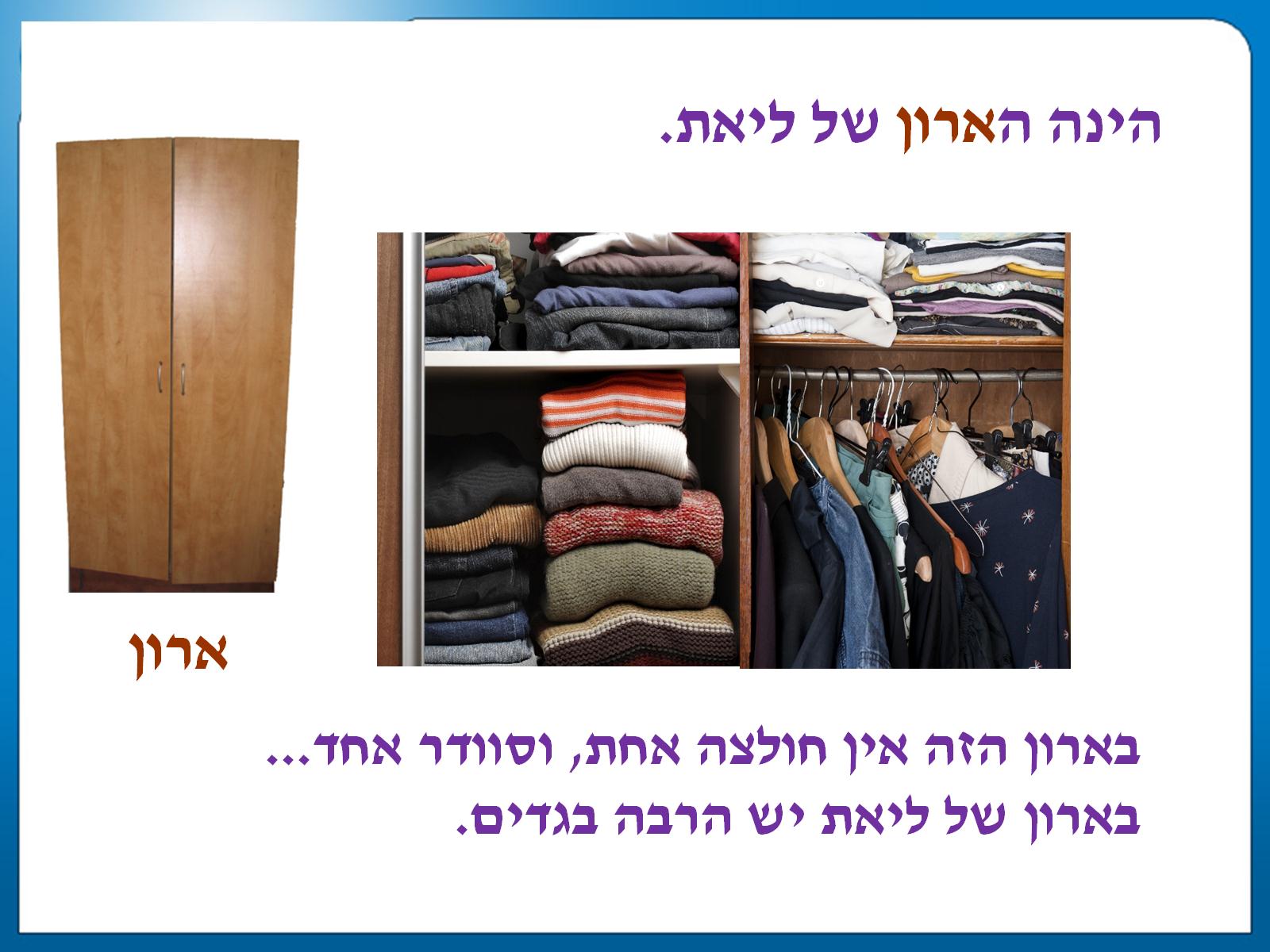 מדרש תמונה
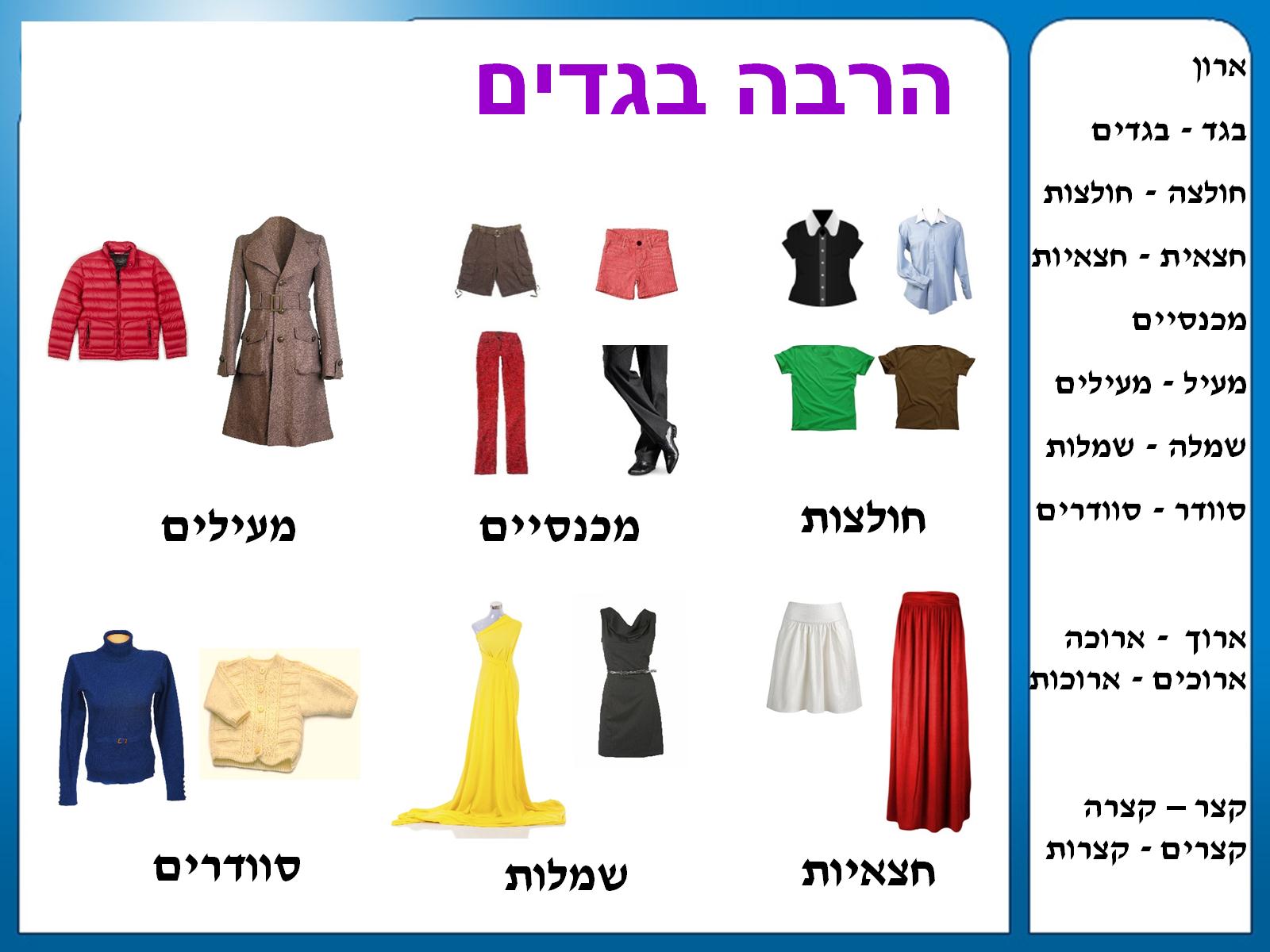 הרבה בגדים
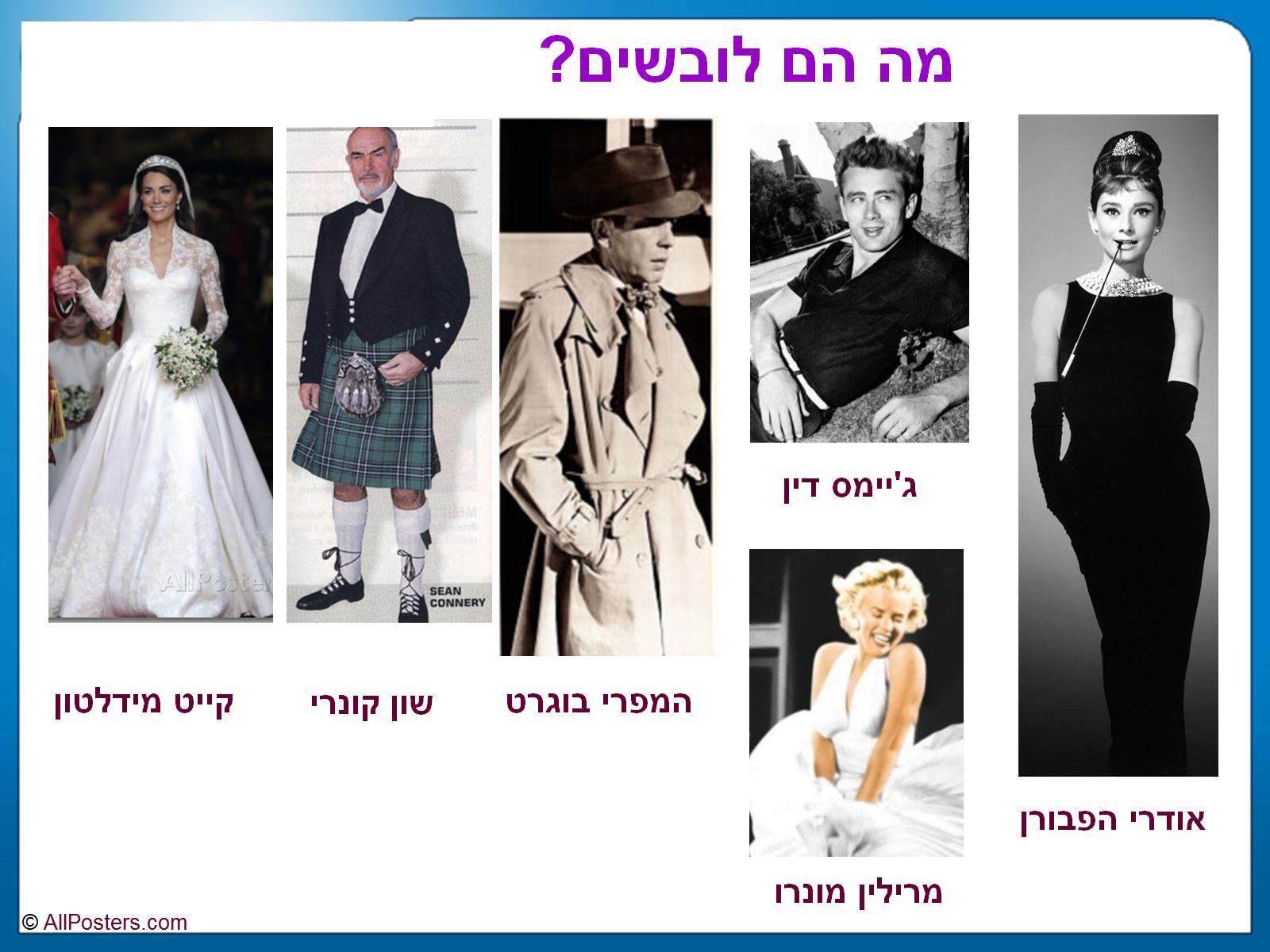 חזרה על המילים
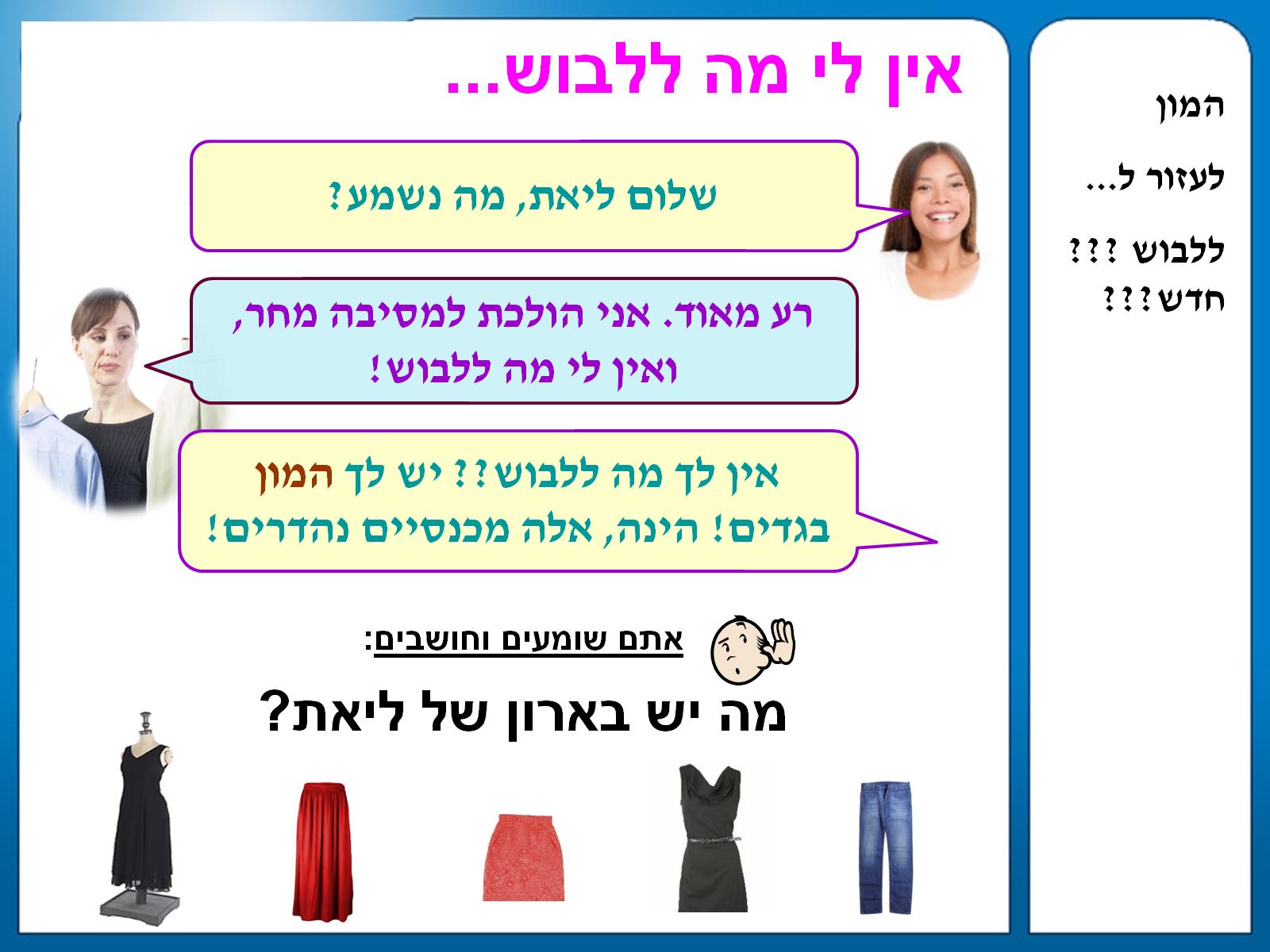 אין לי מה ללבוש...
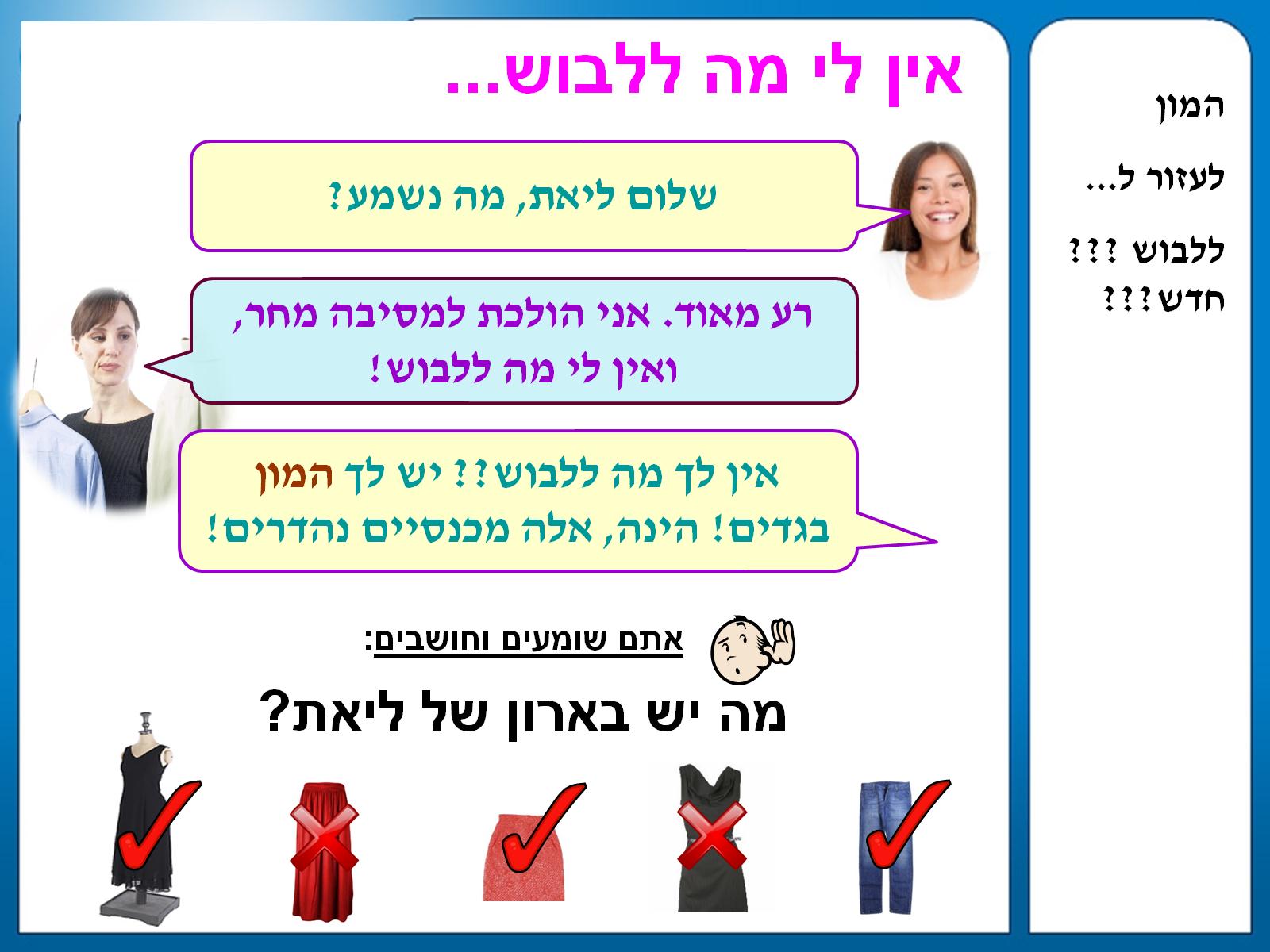 אין לי מה ללבוש...
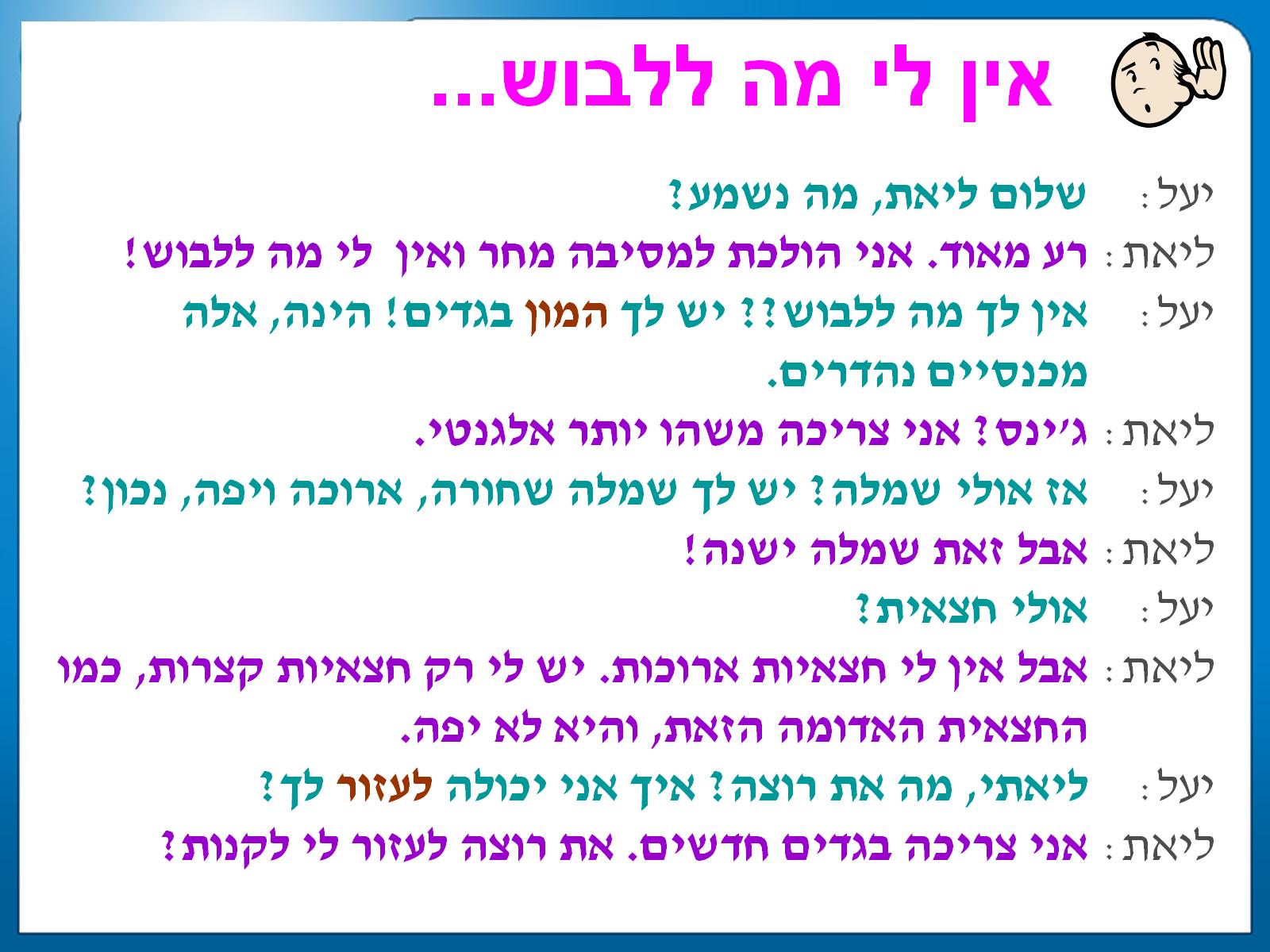 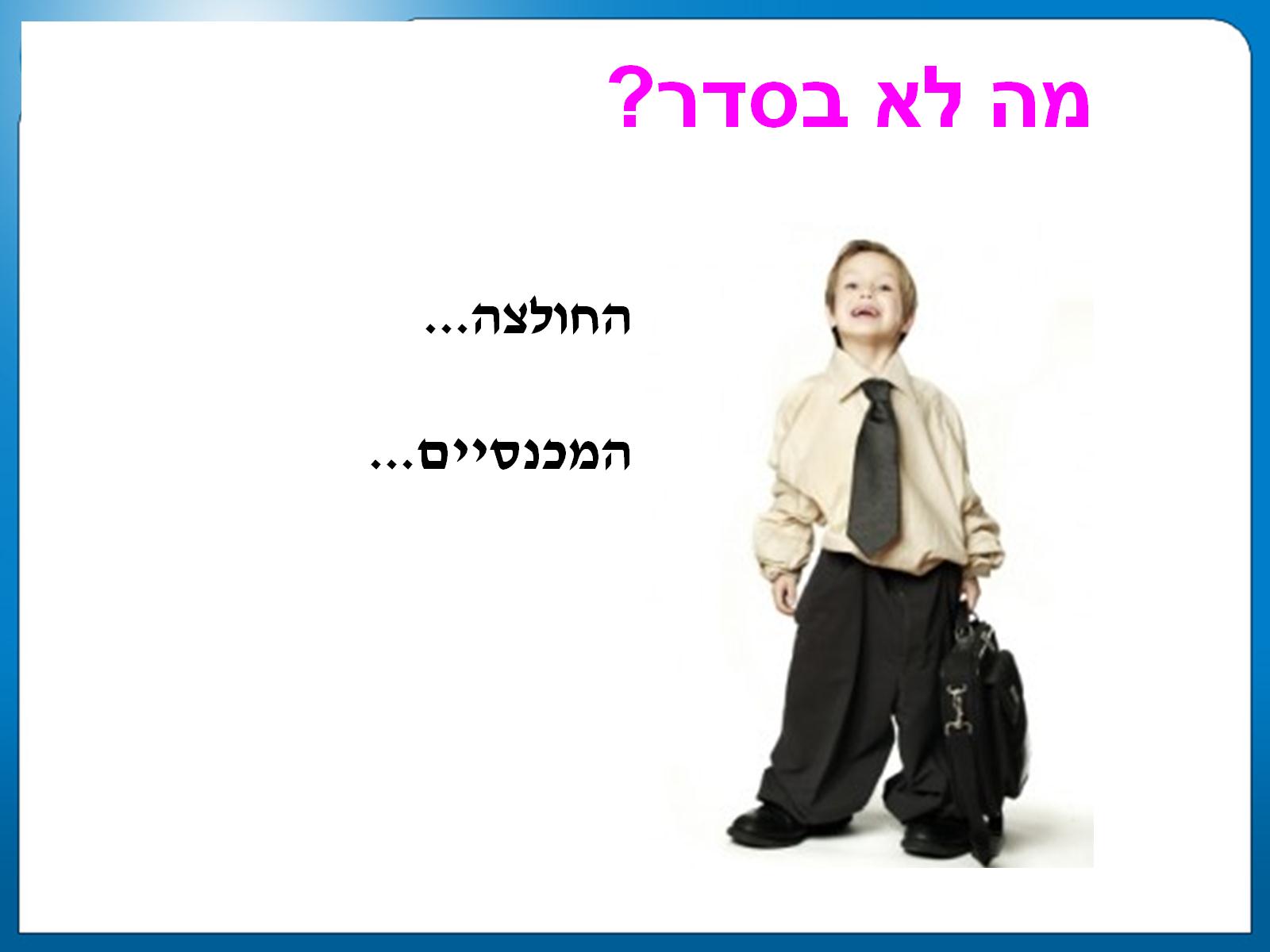 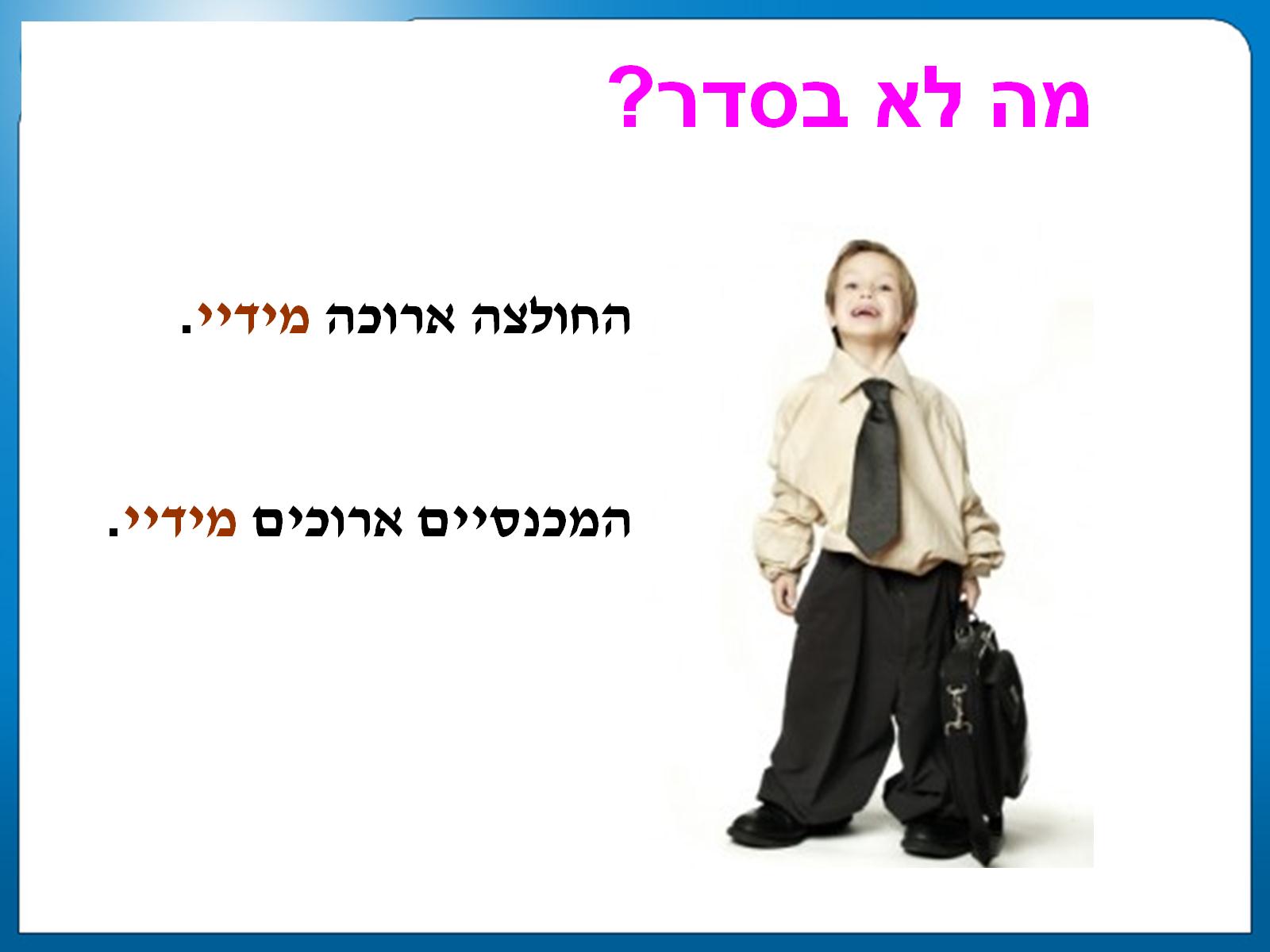 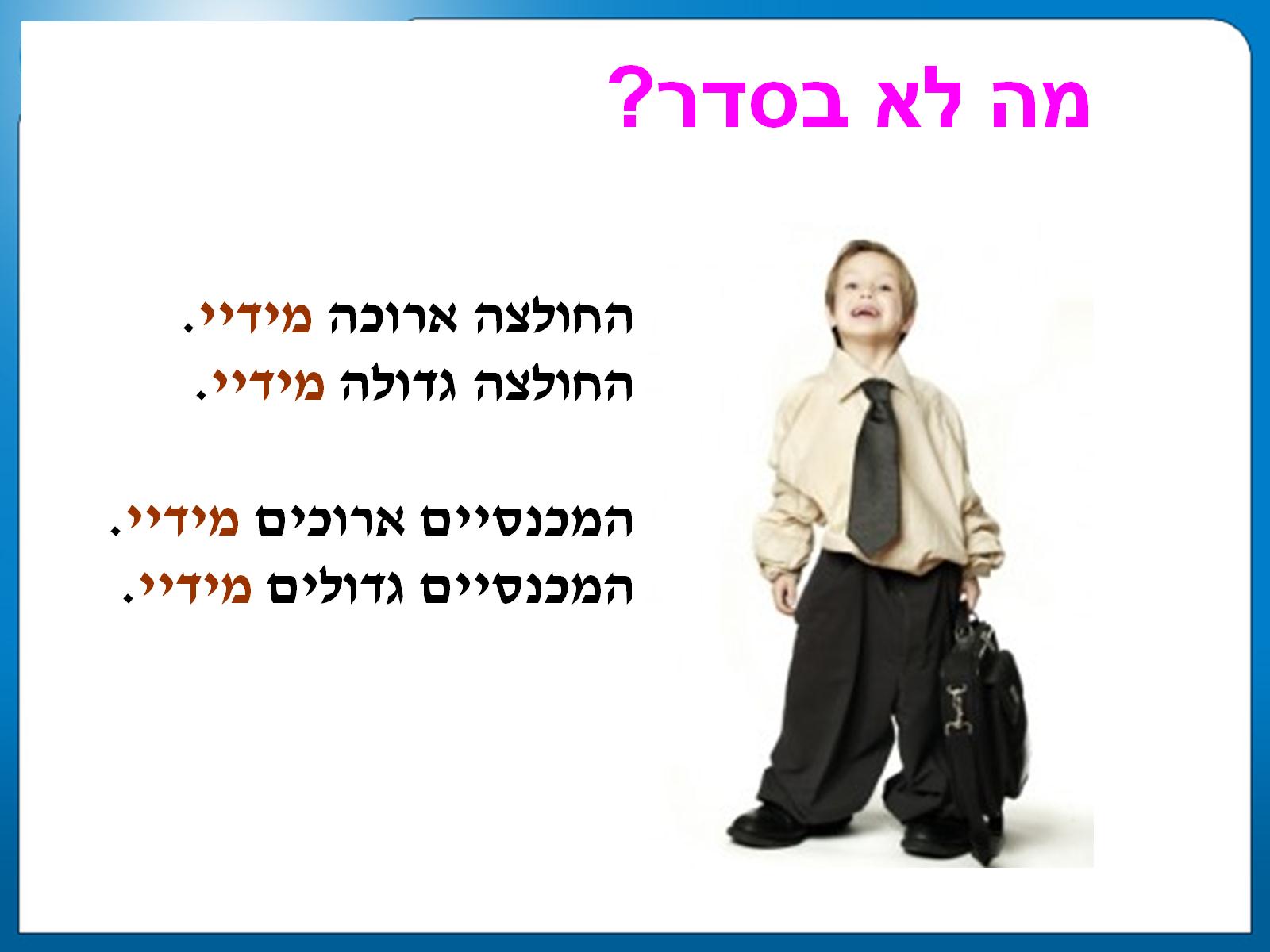 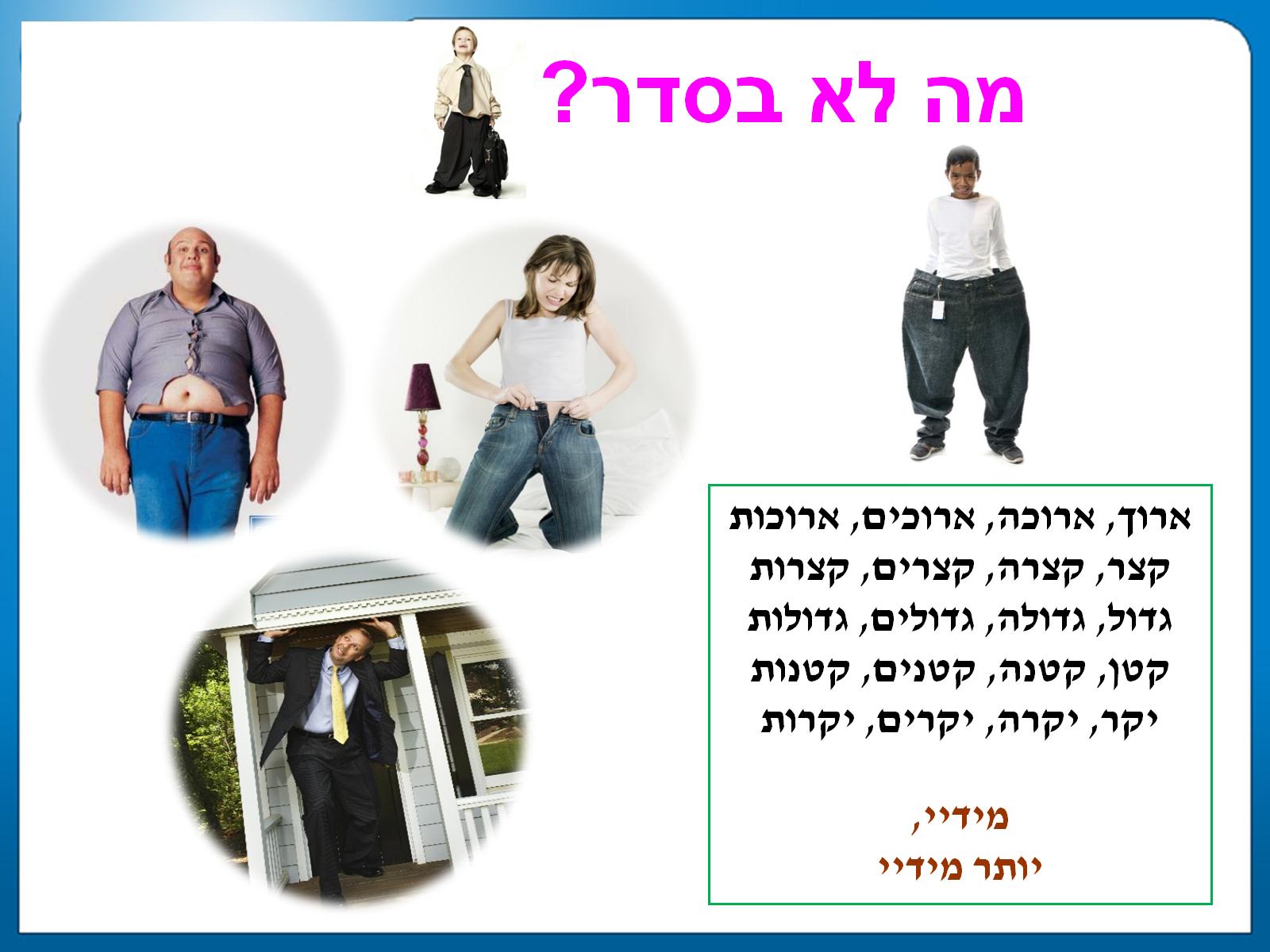 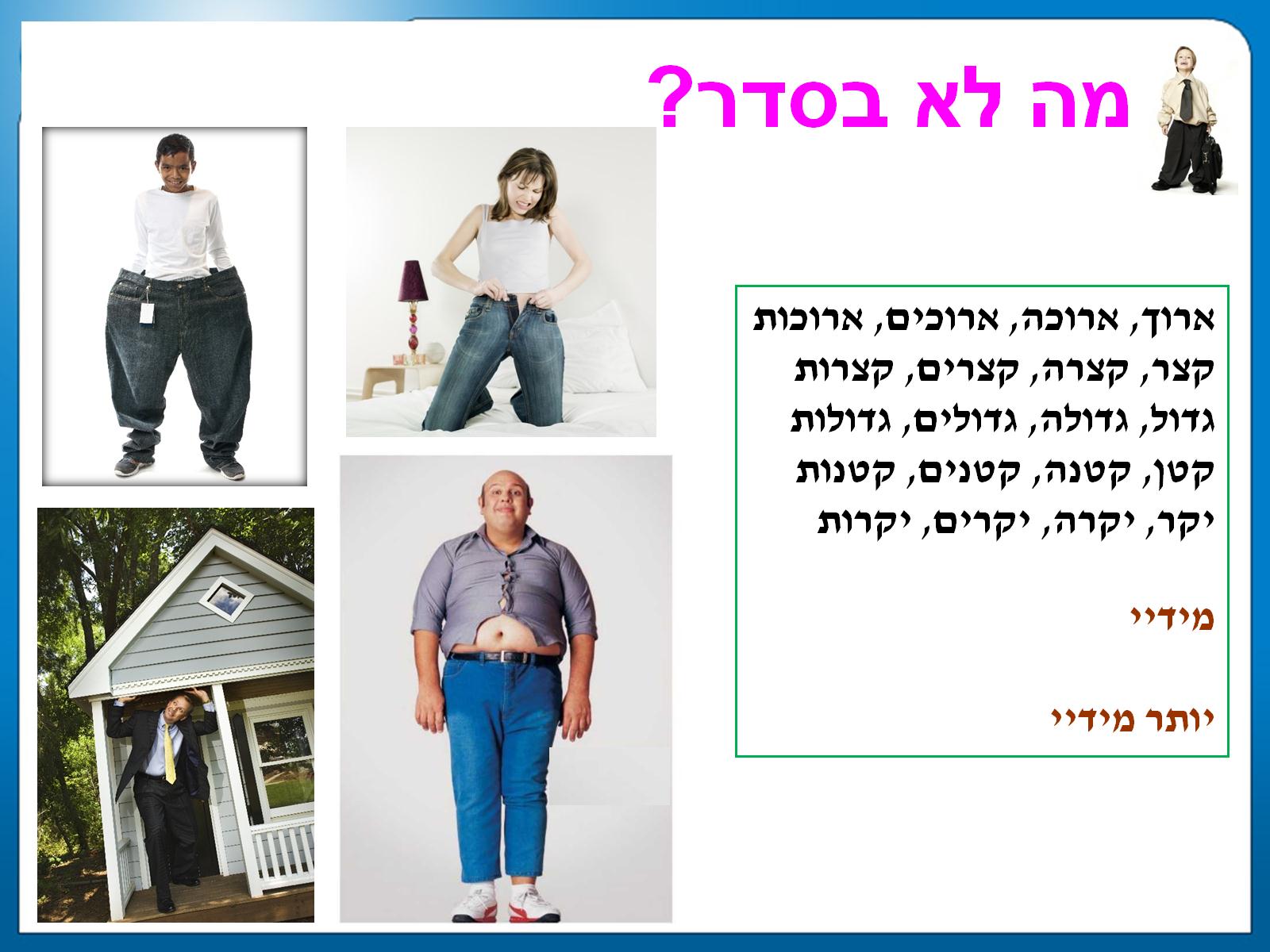 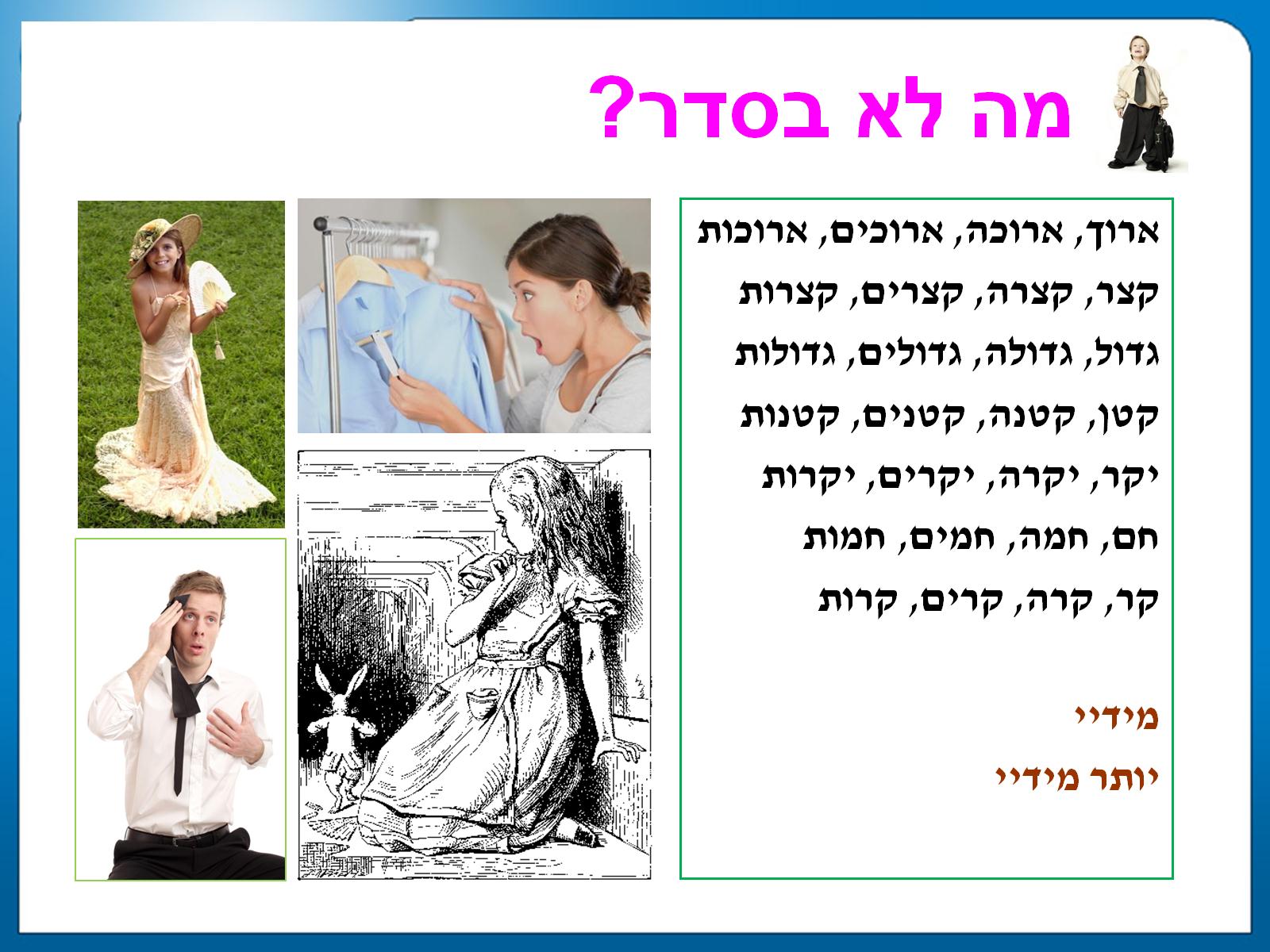 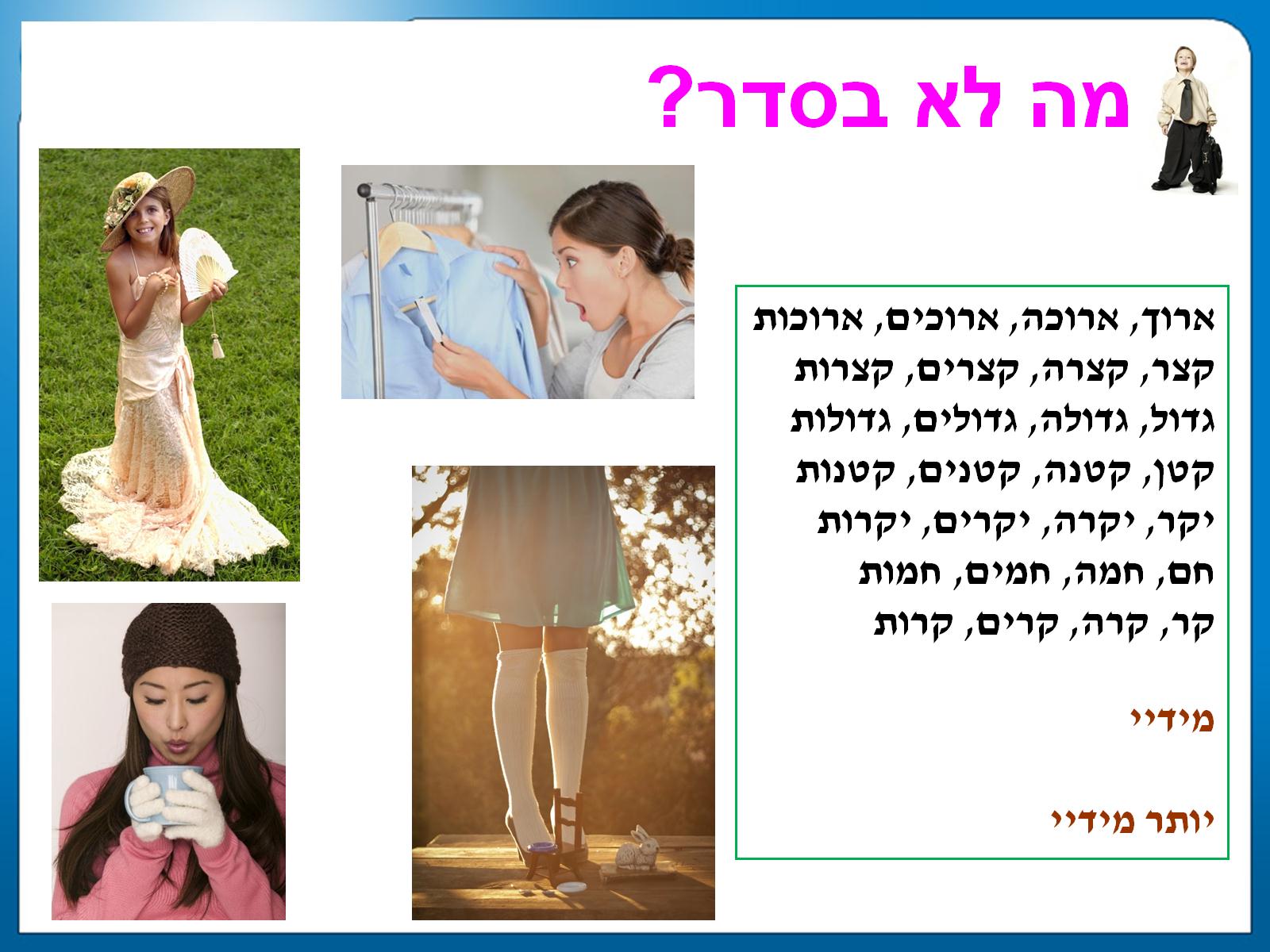 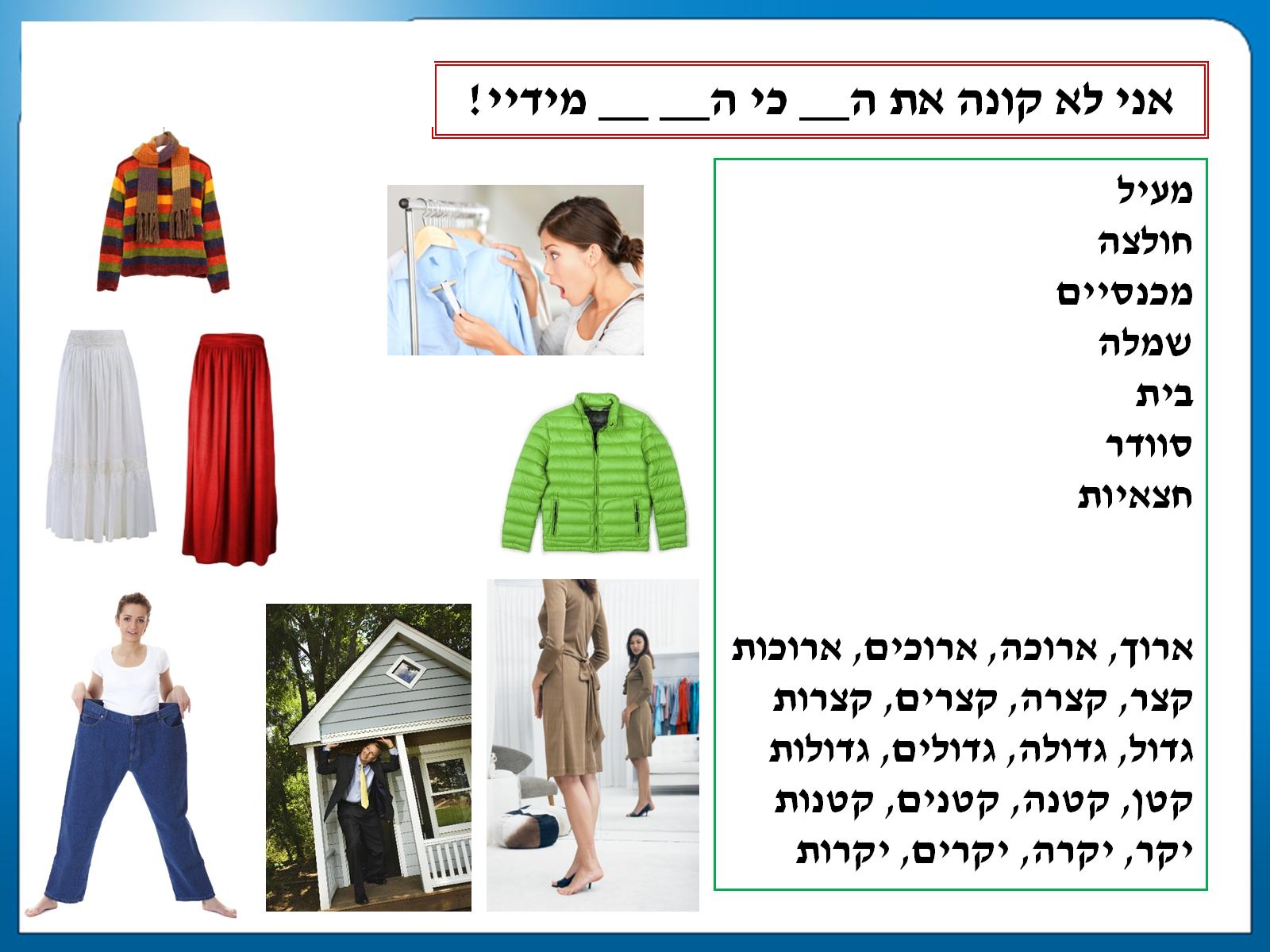 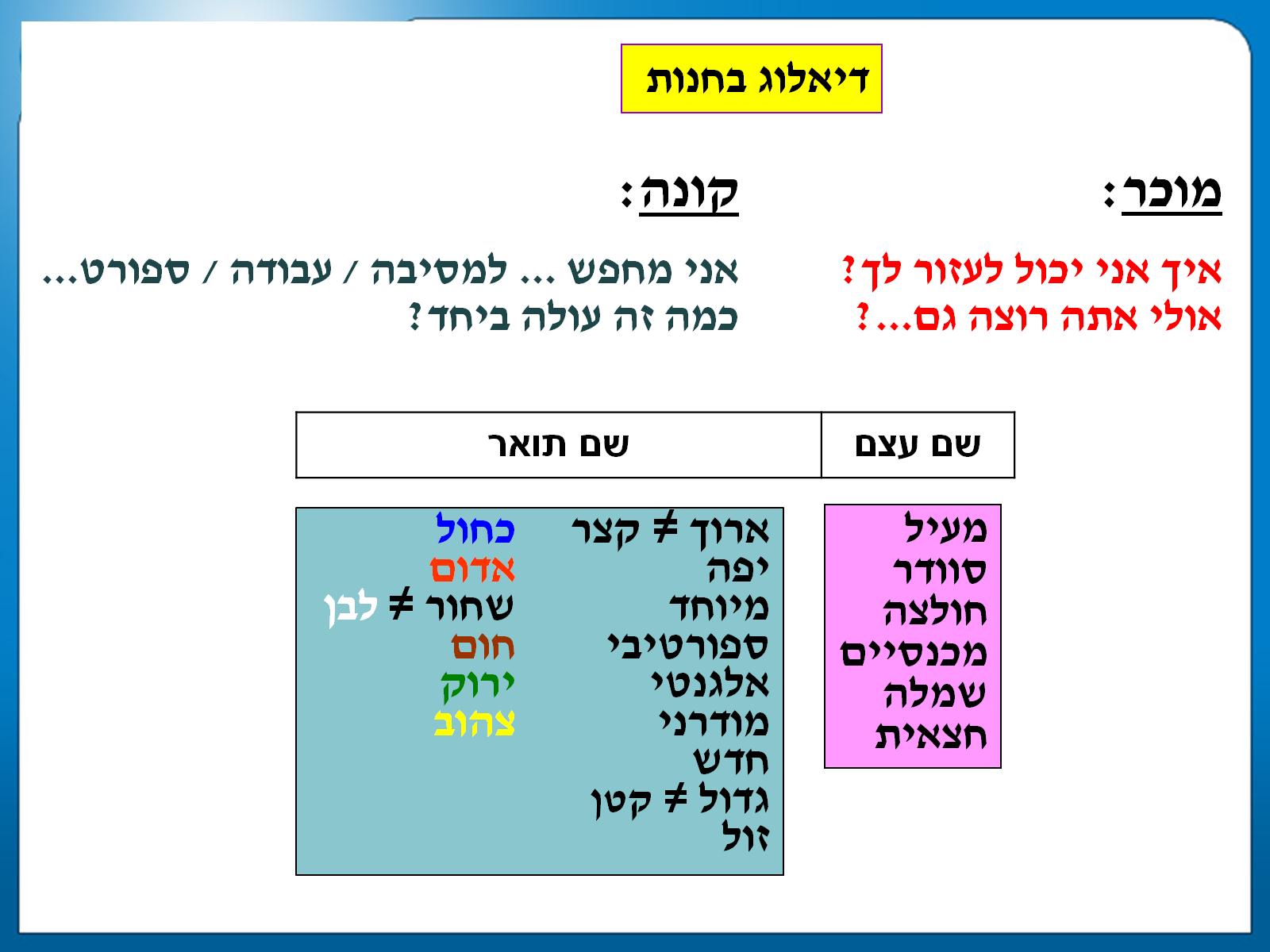 דיאלוג חופשי